米国政府との取引についてDoing Business With the U.S. Government
1
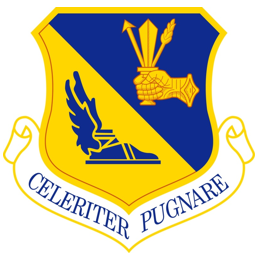 クレジットカード利用
Credit Card Usage
クレジットカード受け付けに際する懸念事項
手数料が懸念事項の場合、請求額に含めることの検討
クレジットカード受け付けに際する軍への要望

What are the concerns with accepting credit cards?
If the concerns are about the fees why don’t you include it in invoice amount or set an min charge amount? 
What do you need from us to be open to accepting credit cards?
2
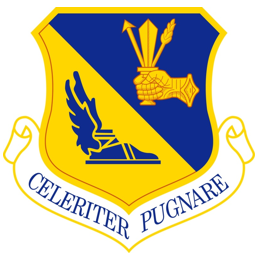 GPCの利点
Benefits of GPC
支払い迅速化
事務管理費削減
会計責任増加
取引量増加
拡張利用計画による利用上限額250,000ドル
オンライン利用

Faster payment
Reduces administrative processing costs
Increases transaction accountability
Increased business
Expanded use program allows for up to 250K purchases
Online presence
3
質問Questions?
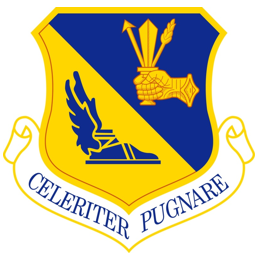 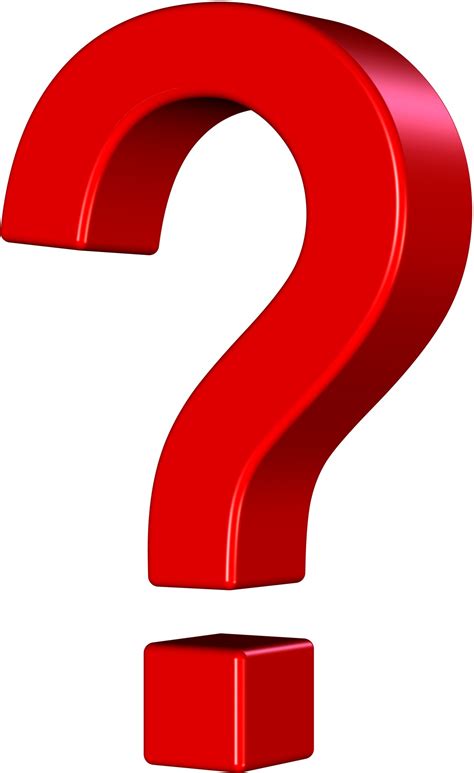 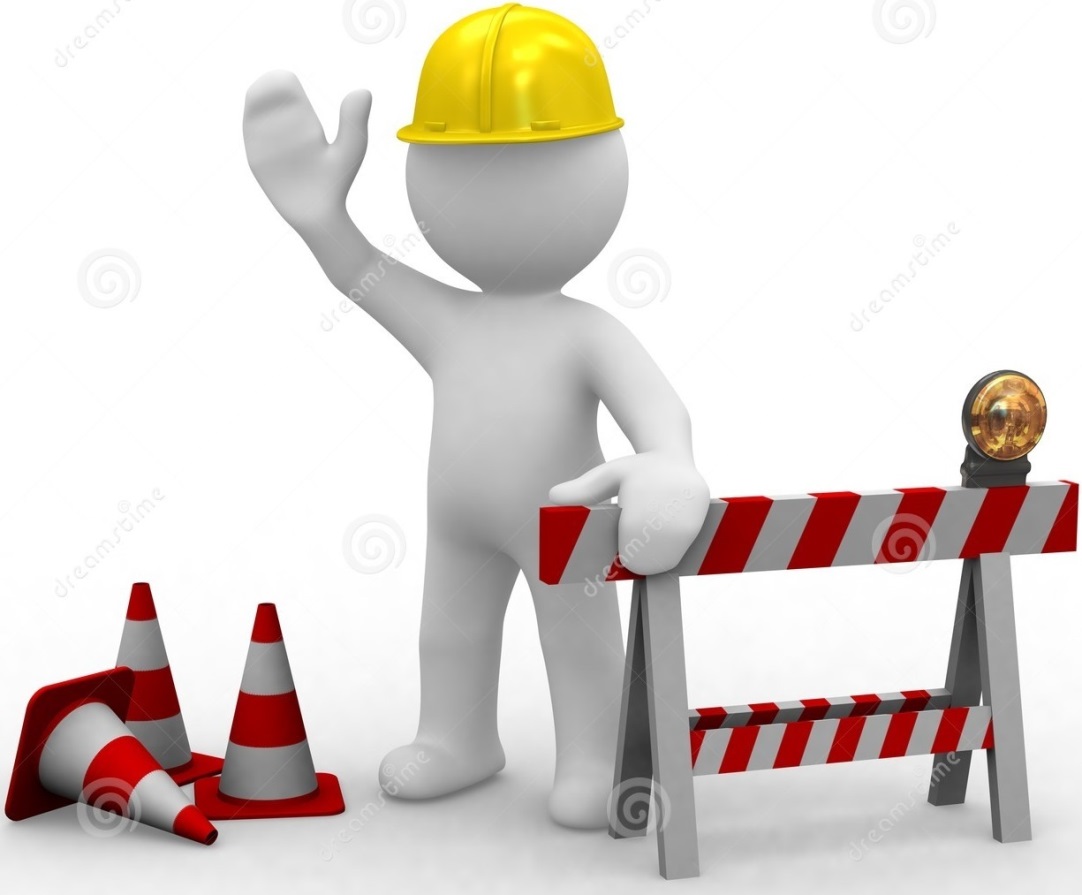 4